Site (e.g., LARC Embakasi)
[Identify which Viral Load Cascade component your project addresses(e.g. Demand Creation)]
Speaker Name, Title,
 Organization
Date
1
Country Team
List the members of the team & team member roles
Include photo of  LARC team
2
Facility Selected/Information / Background
Photo here if possible
Brief description of the facility - # of patients on ART, etc.
3
Stakeholder Analysis
Display which one of the two tools used
4
The Story of Our Project
5
Project Summary
6
This project is about _________________________________________
As a result of these efforts, (What will your project actually accomplish)
 
It’s important because we are concerned about:
___(Big Picture Here)_________________
____________________ 
  
Success will be measured by showing improvement in:
____________________
____________________
 
What we need from you –
___(Describe to whom you are presenting the “ask”) What do you need from this person? Or organization?___________________________
Elevator Speech
7
Process MappingThe First Step Towards Improvement(Show your process map. Use any format that you have learned - chart, swim lanes, photo of sticky notes on paper. Highlight the area/s for improvement)
8
Process MappingThe First Step Towards Improvement(Show your process table. Provide sufficient detail of the entire process. Highlight the area/s for improvement.)
9
Define
Measure
Analyze
Improve
Control
Gap (Problem Statement):
Share your problem – (in 15 words or less, if possible)
10
Define
Measure
Analyze
Improve
Control
Voice of Customer (VOC)
Who is your customer? (patients, health care workers) Did you select the right customer for your identified problem?
Tool used to collect the VOC (survey, focus group)
Collection Process (# surveyed, method surveyed)
Results (Display)
What did you learn? How did you apply what you learned in your intervention?
11
Define
Measure
Analyze
Improve
Control
Metric Selected
Numerator/Denominator
Baseline Data 
Give percentage/number
12
Define
Measure
Analyze
Improve
Control
Data Collection Process 
Data Collection Tool
List or insert picture (if available) of any data collection tool that was used for your project 
Data Collection Plan
How many data points for baseline?
Timeframe of data collection. How frequently did you collect your data? – baseline & project data?
13
Define
Measure
Analyze
Improve
Control
Materials / Supplies
Process
People
Problem
Policy / 
Procedure
Environment
Equipment
Root cause -  insert picture/diagram of your fishbone diagram or other tool used. 
Circle your root cause
14
Define
Measure
Analyze
Improve
Control
IMPACT / EFFORT GRID A Tool for Prioritizing Opportunities
Projects - Detailed planning and work
Major 
Improvement
Just Do It
IMPACT
Just Do It if Impactful
Maybe some day
Minor
Improvement
Easy to Do
Difficult to Do
EFFORT
15
Define
Measure
Analyze
Improve
Control
Just Do Its
Include lists and/or photos of Just Do Its completed
16
Define
Measure
Analyze
Improve
Control
Small Test of Change (PDSA #1)
PDSA – Describe in Detail your PDSA. Did you Adopt, Adapt or Abandon?
17
Define
Measure
Analyze
Improve
Control
Small Test of Change (PDSA #2)
PDSA – Describe in Detail your PDSA. Did you Adopt, Adapt or Abandon?
18
Share challenges; What did the team do to address the challenges?
Challenges
Challenges
Address challenges
19
What did the team learn? Reflect on what you will do differently in the future.
Lessons Learned
20
Action Plan
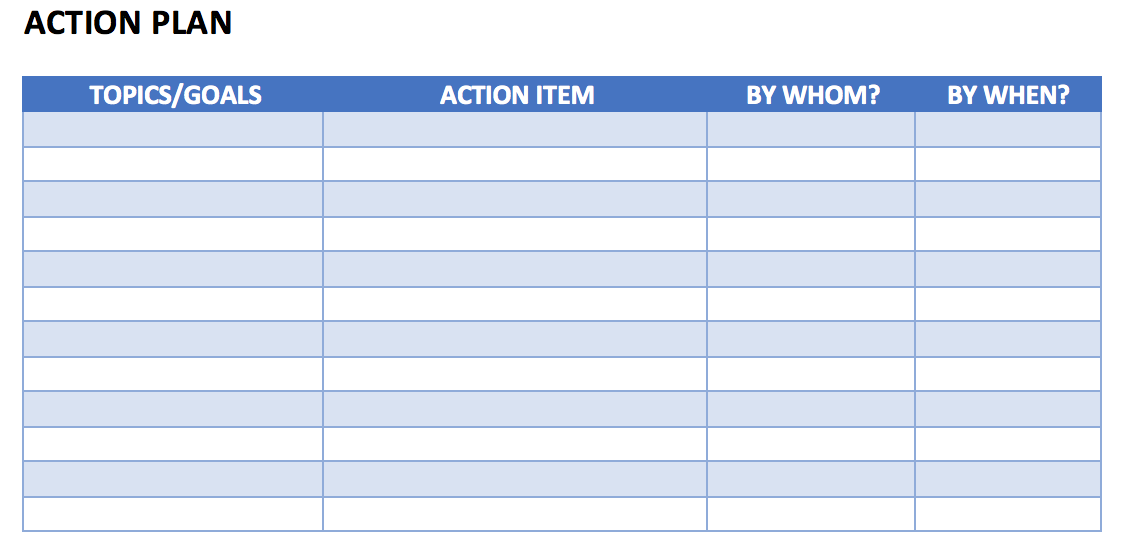 Action Plan – Share your action plan, if you have
 any additional actions to complete
21
Learning Session #2 Presentation
Focus of Your Presentation – New Deliverables
Make It a Story; Connect every tool to your project
Summary (Slide #6) – Clearly articulate your test of change as a process change
VOC (Slide #11) – Focus on bolded question – what you learned will drive your interventions - PDSAs/Small tests of change
Baseline Metrics (Slide # 12 & 13) – Collect and understand baseline data
Root Cause Analysis (Slide # 14) – Clearly identify your root cause, then your root cause will drive your interventions – PDSAs/Small tests of change
Just Do Its – (Slide # 16) – Based on what you identified in your process mapping and put in the upper left quadrant on your impact/effort grid (Slide # 15)
1 Test of Change (PDSA) (Slide #17 & 18) – select your first test of change based on your root cause & the information that you learned in your VOC
Update Previous Items (See Deliverables – Slide #23)
22
Session 1 Deliverables
DEFINE / MEASURE / ANALYZE
Identify Stakeholders
 Team Formation 
 Map the Process (Current)
 ID / Prioritize Opportunities
 Project Outline
 Baseline Metrics - Data Collection Tool/Plan
Action Plan
 Elevator Speech
 VOC Information
 Root Cause Analysis
 1 Rapid/Small Test of Change (PDSA)
 Presentation